Summary week 41(MD)Weekend of physics
Jan Uythoven, Jorg Wenninger
Giulia Papotti, Frank Zimmermann
Weekend overview
Started with LHCb polarity switch (to ‘good’ polarity).
Mini-conspiracy against LHC efficiency.
COD surv.
OFSU
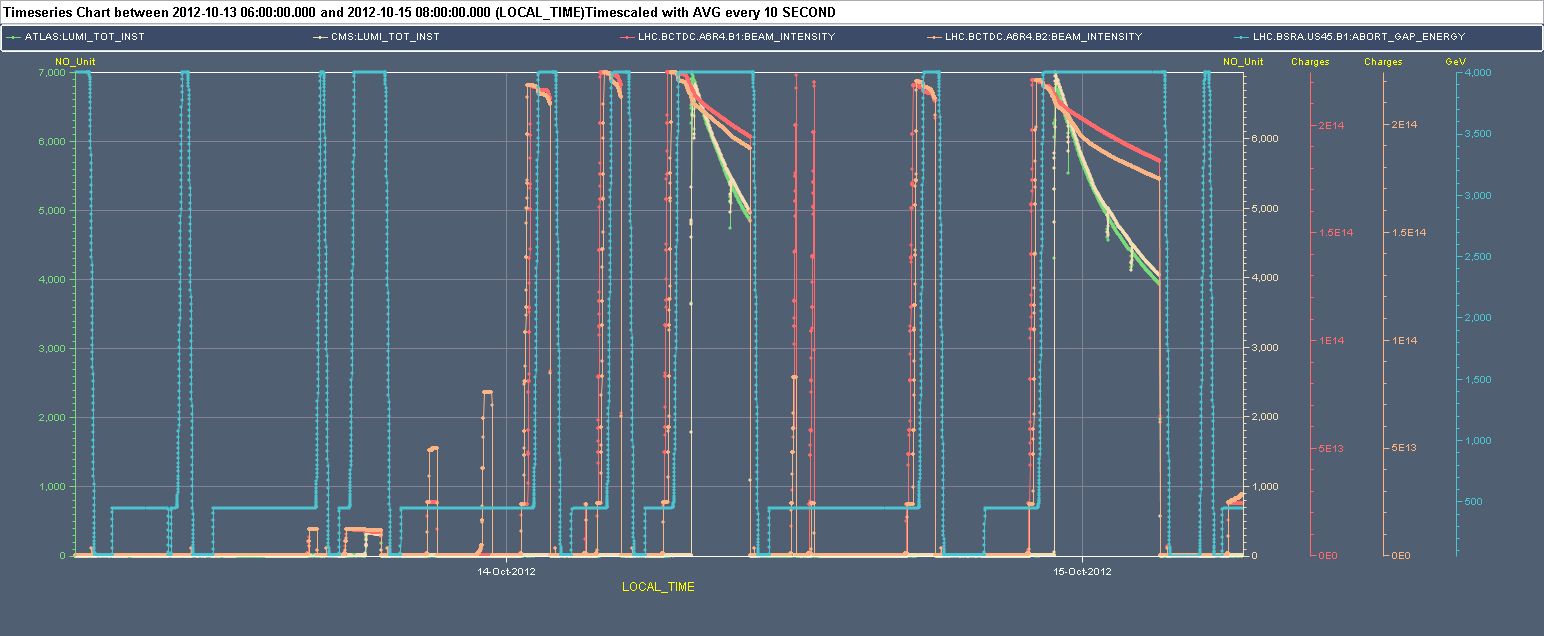 ALICE
Q6.L7
MKI8
TDI
Feedbacks, 
S67, SPS RF
10/15/2012
LHC 8:30 meeting
Saturday
07:00 LHCb polarity switched to + (PC).
08:00 – 12:00 Mixed bag of issues with OFC, OFSU, Optics server, Q systems and S67 trip (spurious RB EE trigger).
12:00 – 15:30 SPS RF problems.
Test cycle with 78b and new LHCb polarity.
16:15 First attempt dumped in the ramp by COD current surveillance.
Surveillance had not switched to the correct settings, it seemed to be stuck on High-beta (most likely).
This is the only ‘hangover’ from the MD.
18:20 Second attempt - short stable beams for final adjustments of LHCb separation.
10/15/2012
LHC 8:30 meeting
Saturday evening
20:50 MKI8-D spark (& vacuum spike) during TL steering.
22:00 Extended Softstart (conditioning) of MKI8, followed by test injection. 
23:00 Another 
		Softstart .
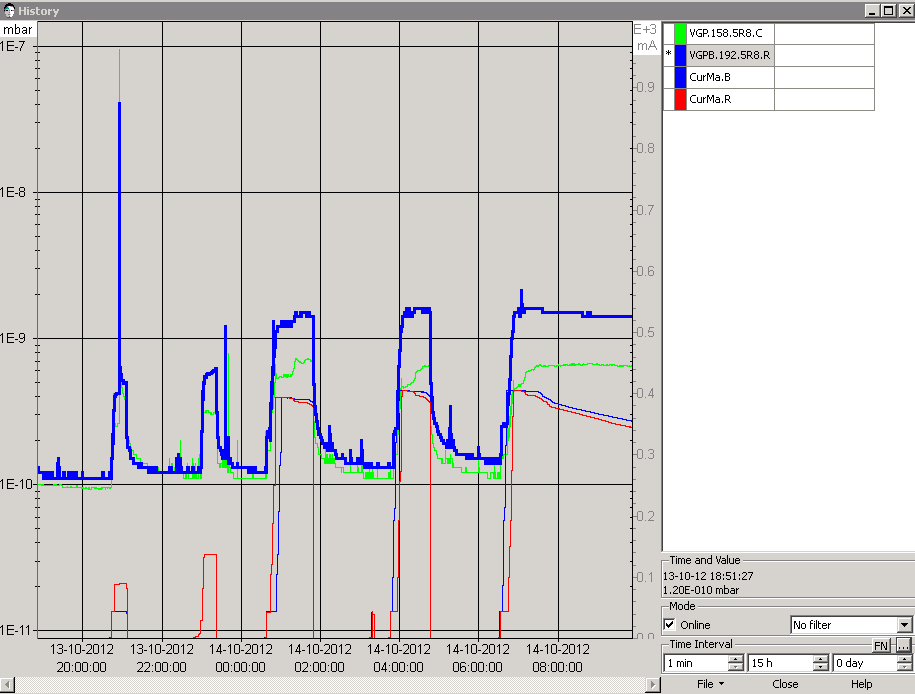 Spark
Injection test
Softstart
Vacuum in MKI8 now good enough to inject first beam 1 
(for ALICE)
10/15/2012
LHC 8:30 meeting
FBs in the spotlight
01:00 Ramp…
01:50 OFSU crash just after end of squeeze. Emergency dump by SIS.
03:00 Injecting again.
05:00 Replay: OFSU crash just after end of squeeze, while turning off OFB. Emergency dump by SIS.
Expert called, no evident problem, reboot OFSU machine.
Interlock adjustment in SIS Sunday morning:
Implemented, tested (during ramp-down) and deployed a modification of the SIS protection against OFSU crashes in ramp and squeeze : no action when PC’s are IDLE. 
Interlock ‘fine tuning’...
10/15/2012
LHC 8:30 meeting
Sunday
06:30 Filling again.
07:50 Stable beams fill 3178, 7E33 cm-2s-1.
10:00 Dump by RF crowbar on M2B2 (spurious).
Reset and go again.
11:00 Filling.
12:00 Beam dump while retracting TDI Pt2 (ring1 full).
Since TDI was moving correctly to parking and back in beam, we try again.
12:50 Our preferred dumps come in pairs… TDI Pt2 dumping again during retraction.
10/15/2012
LHC 8:30 meeting
Sunday
13:00-16:00 Investigations on TDI in Pt2.
Problem on LVDT 1 of LU corner for the TDI in IP2. The beam was dumped when moving the TDI to parking, probably a glitch on the faulty LVDT violating the dump inner limits. 
LVDT 1 should have be exchanged but this would have required an access of at least 2 h. A. Masi switched the controls to LVDT 2. 
This exchange required to reset the position and energy thresholds around the new sensor readout (C. Bracco). 

	No impact on the position of the TDI!!
10/15/2012
LHC 8:30 meeting
TDI PT2
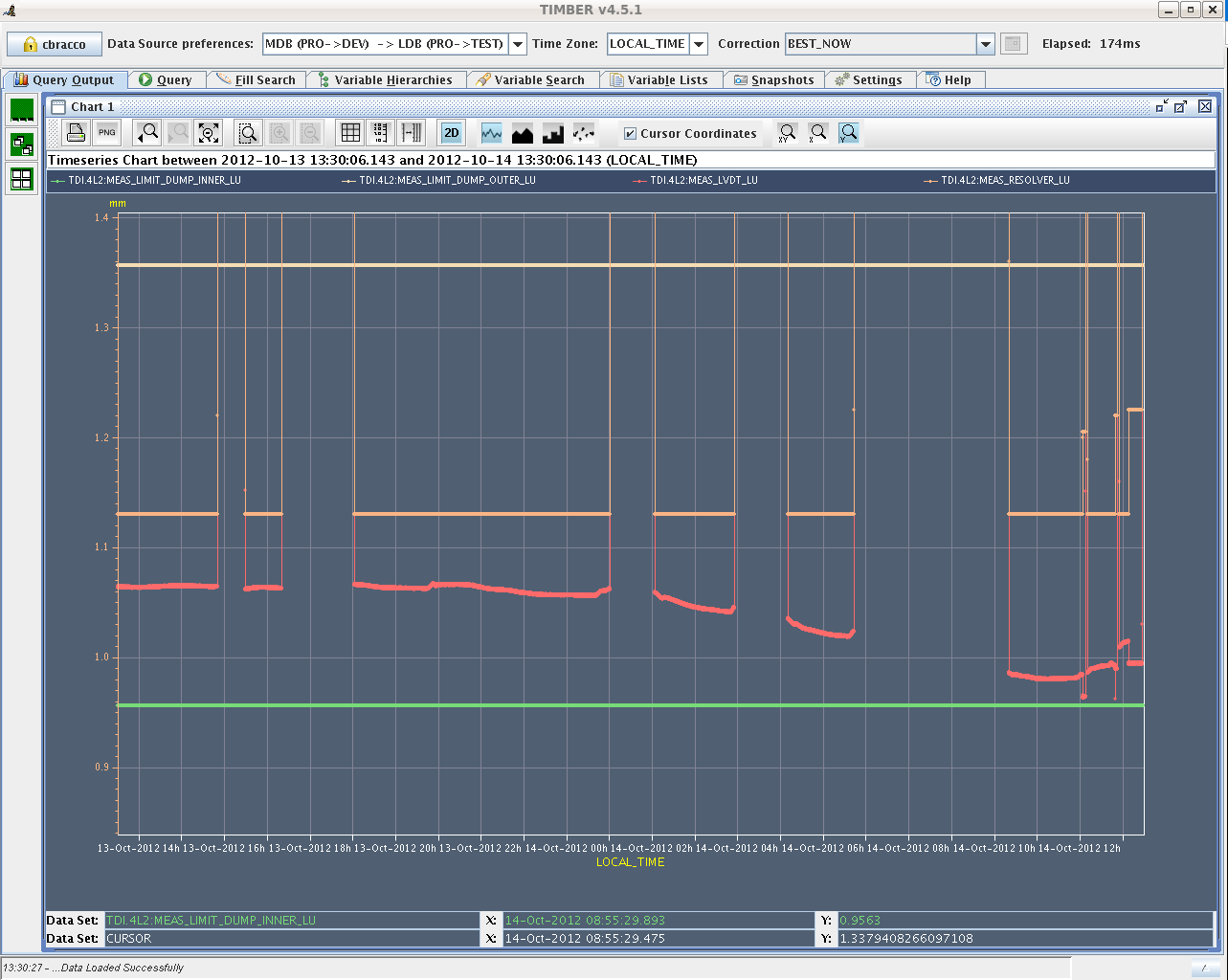 Saturday
Sunday
10/15/2012
LHC 8:30 meeting
Frankfurt book-fair intermezzo
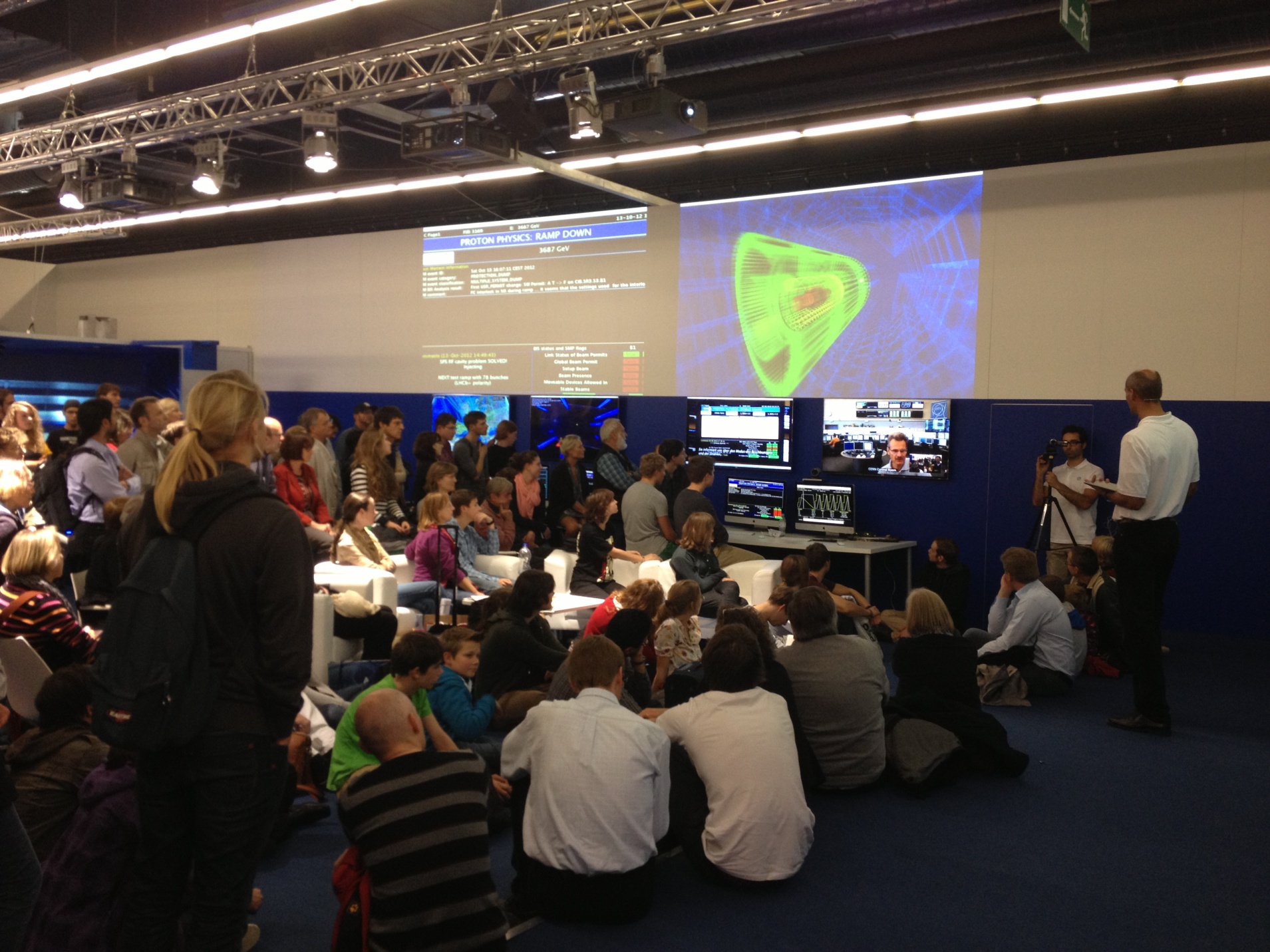 10/15/2012
LHC 8:30 meeting
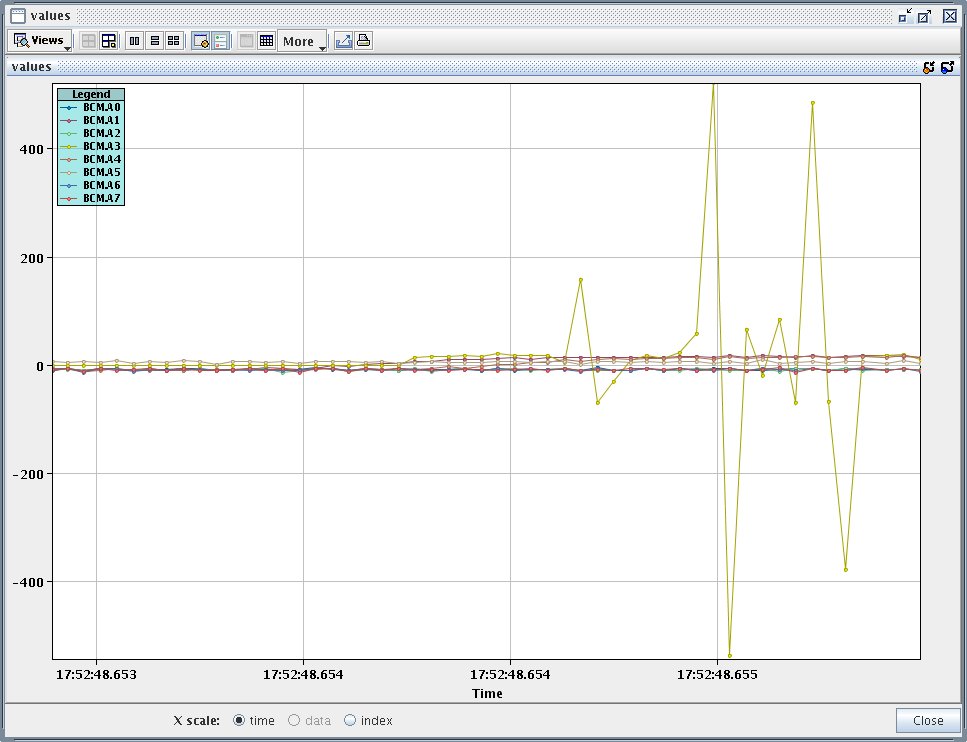 Sunday evening
16:15 Filling again.
OFSU problem, reboot needed.
Ramp, squeeze all fine…
17:52 Dump by ALICE BCM, 
	just before launching collisions.
No signs of losses or UFOs on LHC side.
Some difficulties to reset BCM after 
	the event.
ALICE BCM A side
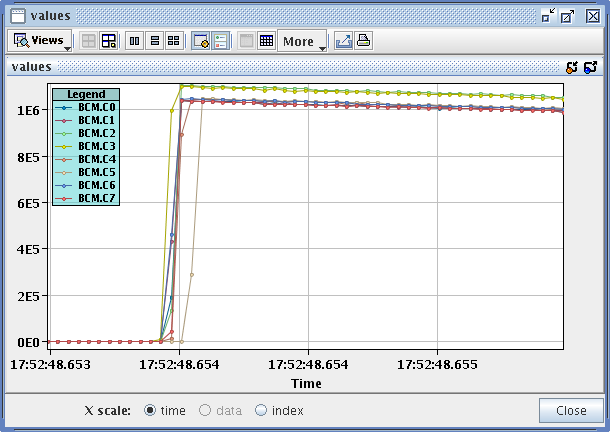 ALICE BCM C side
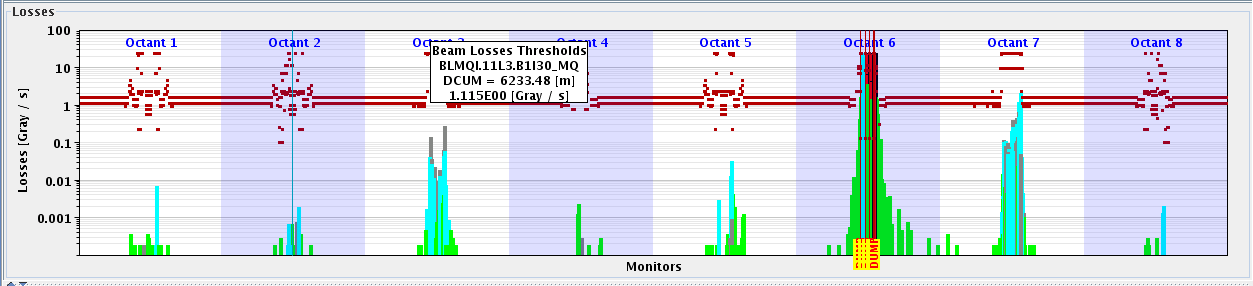 10/15/2012
LHC 8:30 meeting
Sunday night
21:00 Refilling.
OFSU problem, reboot needed.
23:00 Stable beam fill 3182, L ~6.8E33 cm-2s-1.
CMS off by 1 sigma (again). Oscillating back and forth.
ALICE initial L > 10.
02:00 25 ns satellites at level of 1% for B1, 0.5% for B2.
03:15 Dump, QPS on Q6.L7B1
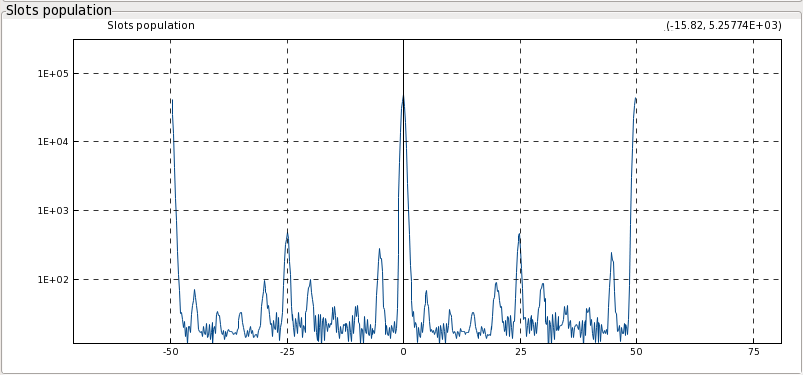 B1 satellites
10/15/2012
LHC 8:30 meeting
Sunday night – Monday morning
03:30 During pre-cycle trip of RBs (QPS) of S67 (at 200 A). Restart.
05:00 No beam from PS, POPS again.
06:00 Filling again. TL steering.
07:00 Filling for physics.
08:00 Lost at start of squeeze. Problem with orbit FB, most likely OFSU – investigating.
10/15/2012
LHC 8:30 meeting
Fills of the weekend
7 hours of SB out of 48 hours (15 %), 136 pb-1.
Lost:
10/15/2012
LHC 8:30 meeting
Overall status – small corrections wrt last Monday
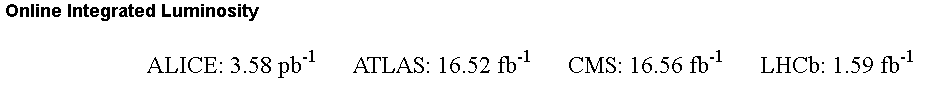 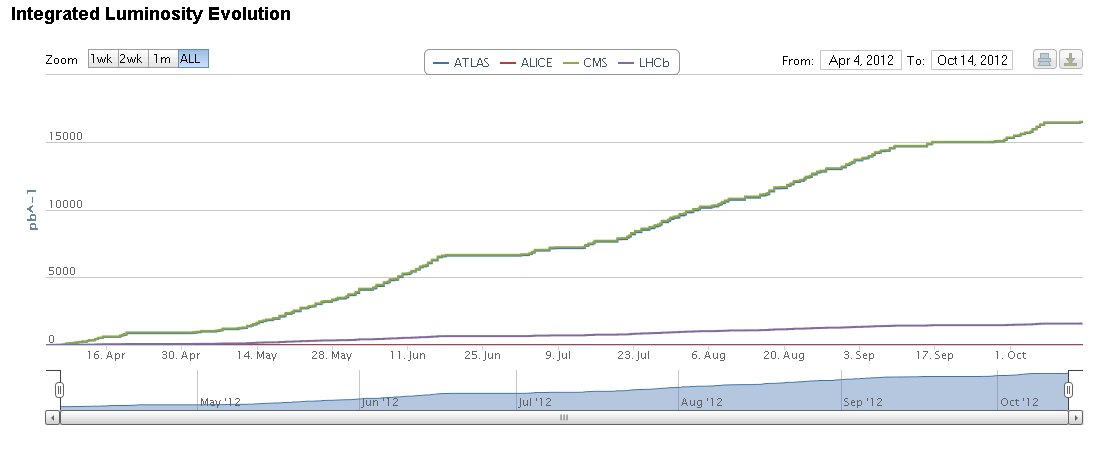 10/15/2012
LHC 8:30 meeting
Downtime – bathtub curve
22h
25h
A few RD2.LR2 trips when at standby current (free wheel diode). Not seen anymore over the weekend.
5 OFSU crashes/issues in little over 24 hours. Worrying.
10/15/2012
LHC 8:30 meeting
Beam Dump Energy tracking interlock
Friday 16:30 Correct Dump at 4.0 TeV
Afterwards cannot arm LBDS because of Beam Energy Tracking System (BETS) Interlock on compensating voltage
Limit at injection is 1.0 %, error > 2 % and creeping up
Access: not clear if problem at power converter. Apply global correction factor on setting from PLC, change of 0.35 %.
This brings energy tracking within limits over complete energy range
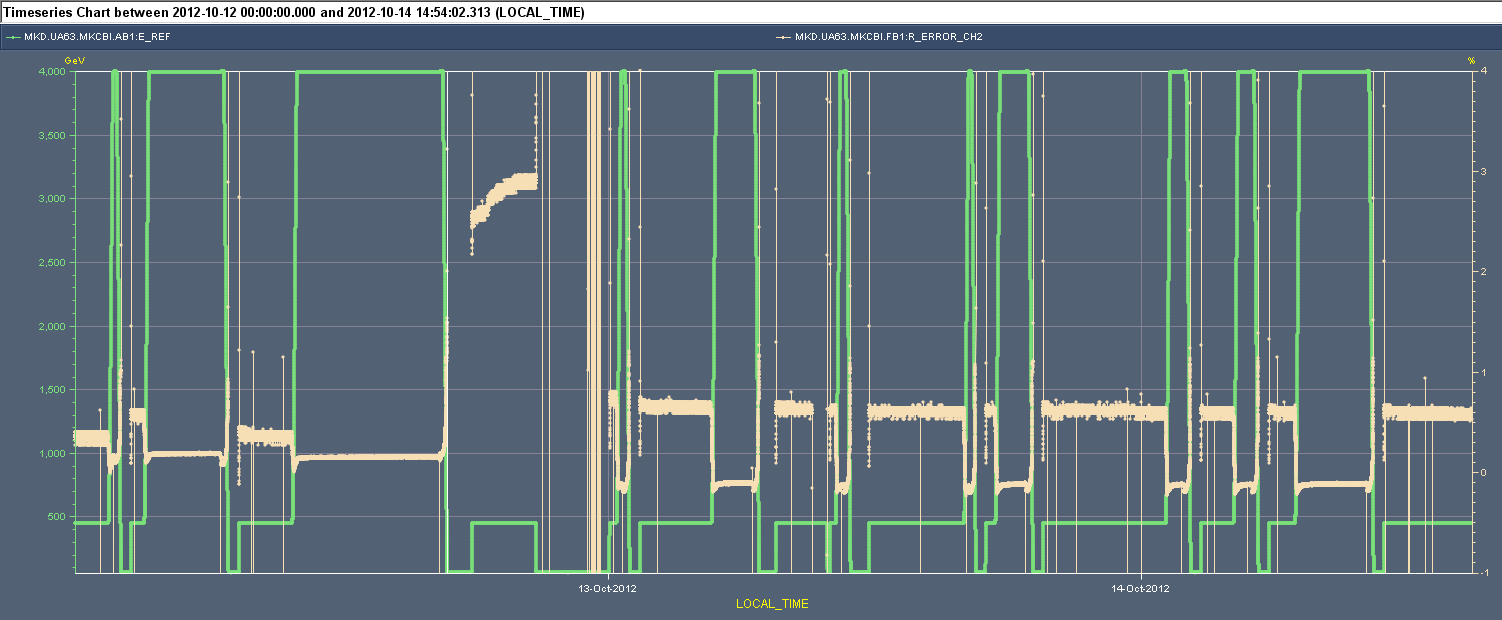 4 %
Energy
4 Tev = ± 0.5%
Interlock limit at injection = 1 %
-1 %
15/10/2012
LHC 8:30 meeting
LBDS checks on generator MKD-F
Back again around midnight after test ramp and test dump at 4 TeV
Since then energy tracking on this generator stable (see chart prev. page)
Slightly larger error than before intervention, but still ok.
The actual kicker waveforms are stable and the same as before (see below)
XPOC checks always pass
Still unpleasant situation that something suddenly happened which is not understood
On first occasion check generator and power converter again, possible interventions to follow
Although we have the full redundancy of one generator (14/15 kick still ok)
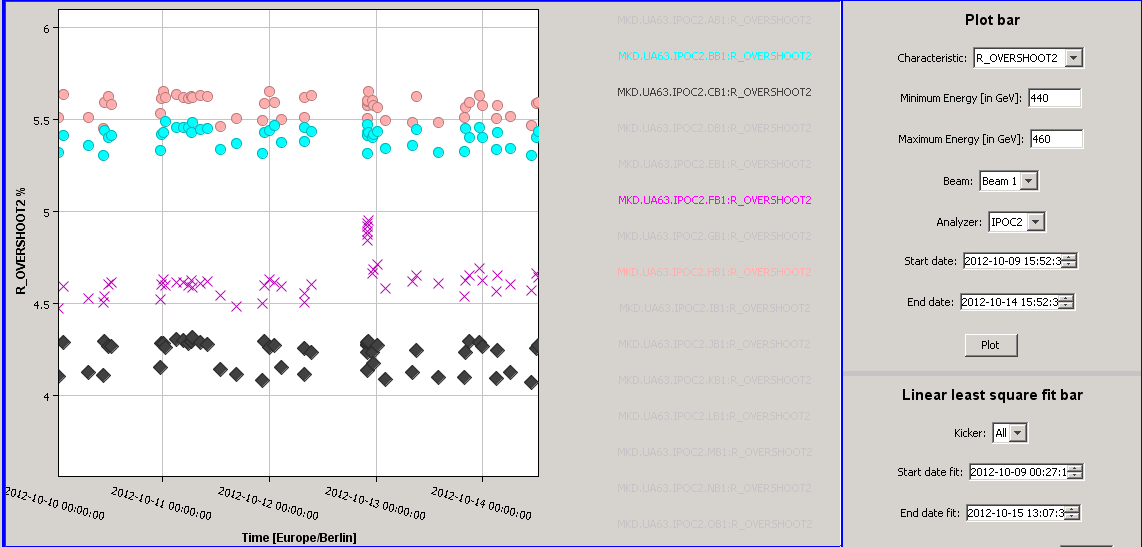 F
15/10/2012
LHC 8:30 meeting
Transfer lines
Again rather frequent steering of both transfer lines.
Recurrent since the last TS. 
Note : SPS dipole in sextant 3 is developing inter-turn short.
At end of TI8 some BPMs with larger offsets in H plane lead to almost permanent latches on injections.
Some bunches out of tolerance on one BPM.
Not correctable with CODs, probably requires correction including the MDI. TBC.
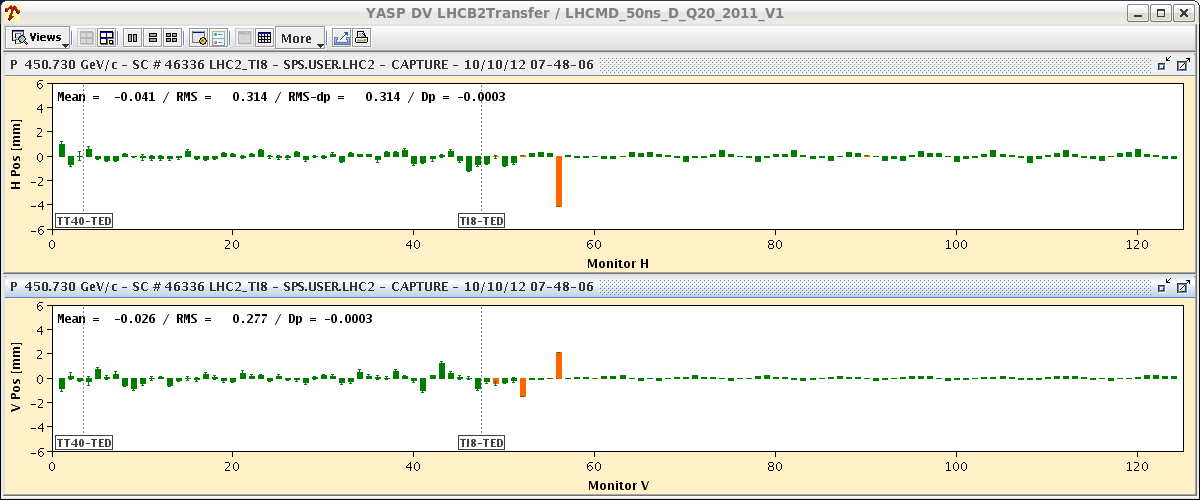 10/15/2012
LHC 8:30 meeting
Tune systems
We now have distinct tune systems for low intensity beams (FFT3) and for standard beams (FFT2).
FFT2 has the potential to be gated (e.g. 6 first bunches).
Q’ measurement on FFT3 / low intensity B2:
Sign is wrong due to UDP packet latency. Will be fixed this week.
Some issues with state control changes.
States are important to define which system (FFT2/FFt3) is used for QFB.
FESA class?
10/15/2012
LHC 8:30 meeting
Pending operational development
ADT bandwidth increase.
Gated BBQ (probably parasitic).
Batch-by-batch longitudinal blowup at injection.
RF phase modulation over 1 turn.
Bringing beams into collision longitudinally.
Fill(s) with shorter bunch length (impedance, heating…). Strategy to be defined. Ideally down to 1 ns.
10/15/2012
LHC 8:30 meeting
Pending access requests
Access system PAD UJ43 (S.di Luca).
B2 BGI : UX451 for a camera replacement. 1 hour.
BSRT : tunnel. No time estimate.
BBQ: UA43/7. Short.
LVDT TDI Pt2. Tunnel, 2 hours.
LBDS MKD-F-B1: check PC and generator. UA63. 
Radmon installation between Q5 and Q6 at IP1. 1 hour access, few hours pre-warning. Impact 21253 / D. Macina.
ATLAS : ~3 hours. Impact 21251.
ALICE.
RD2.L2 – diodes: few hours after a fault.
10/15/2012
LHC 8:30 meeting